Luka
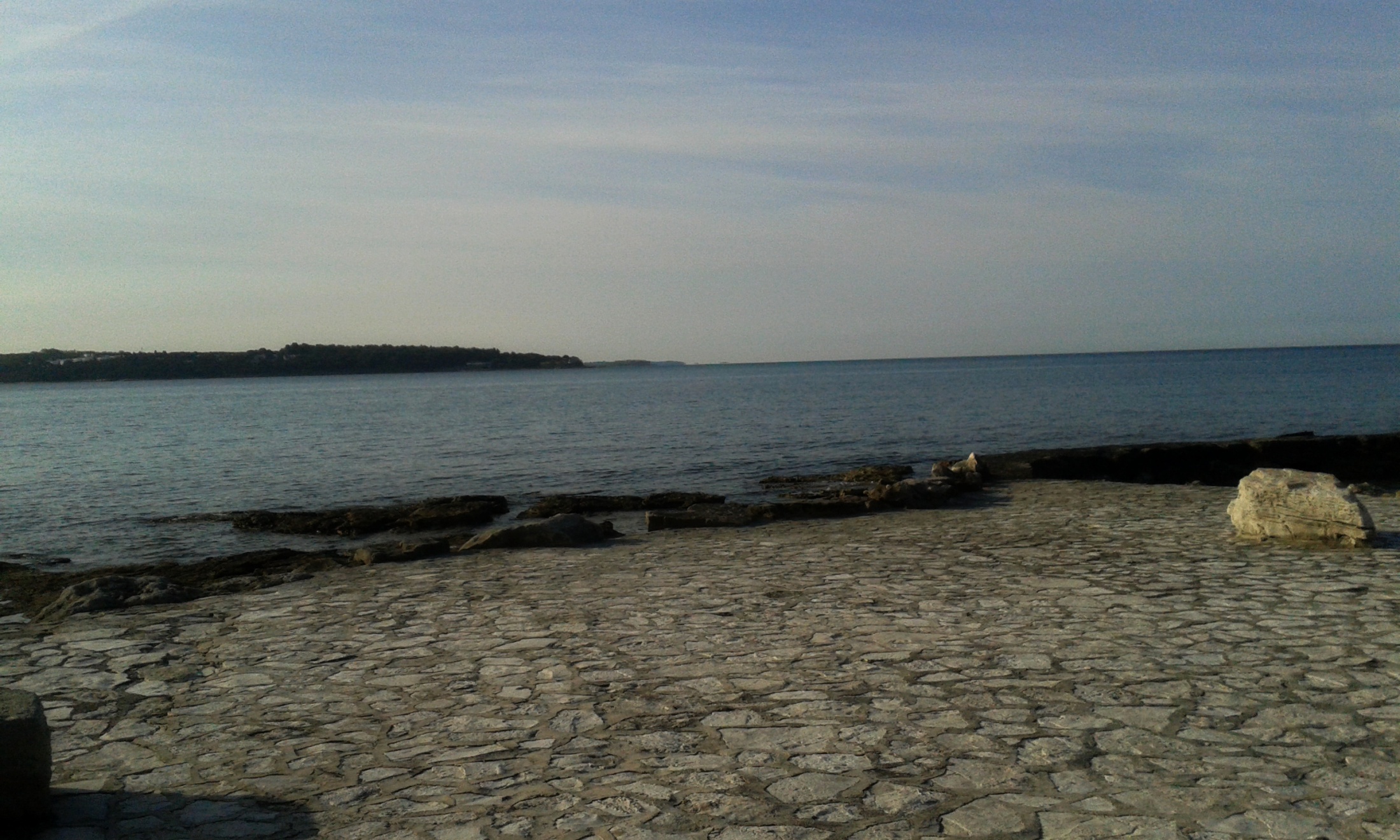 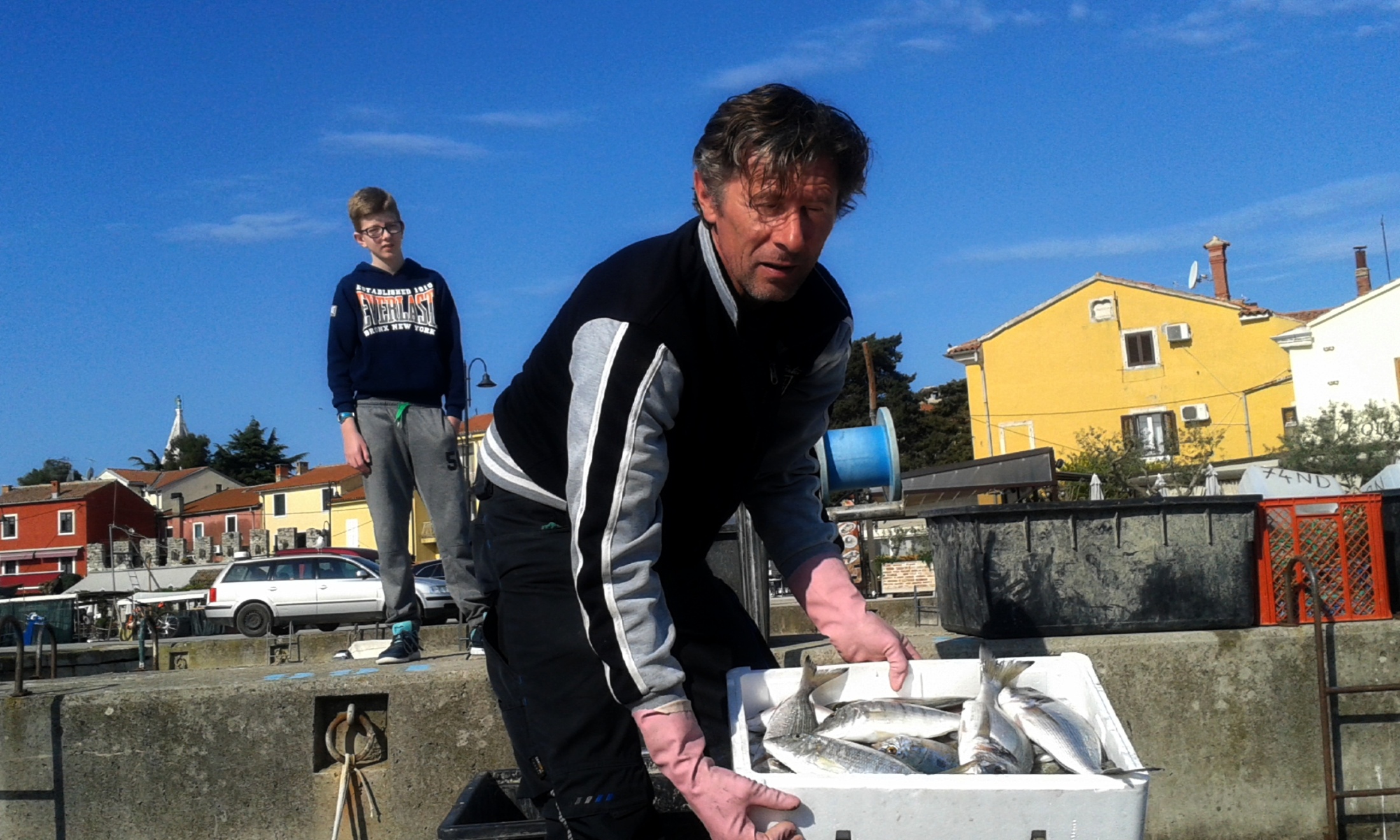 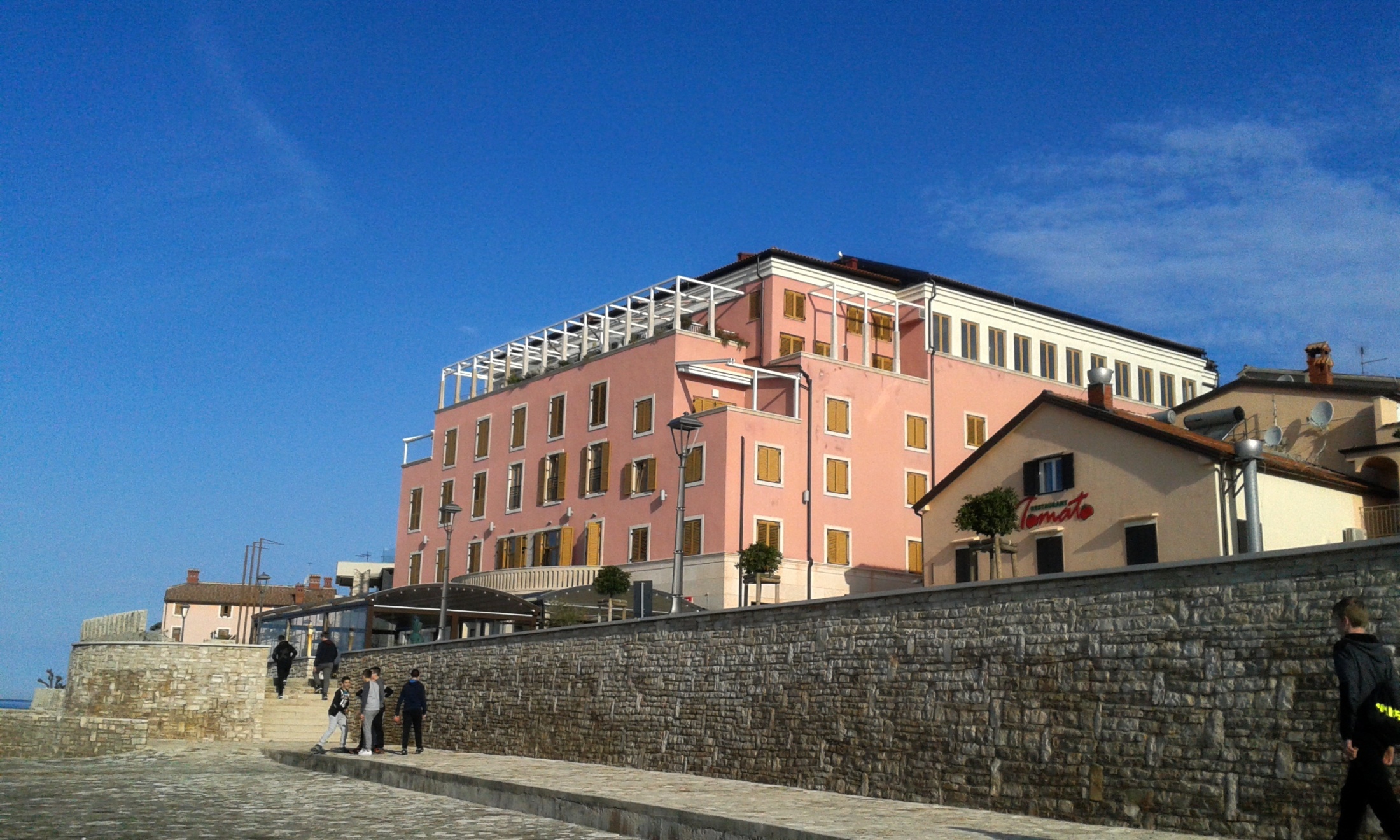 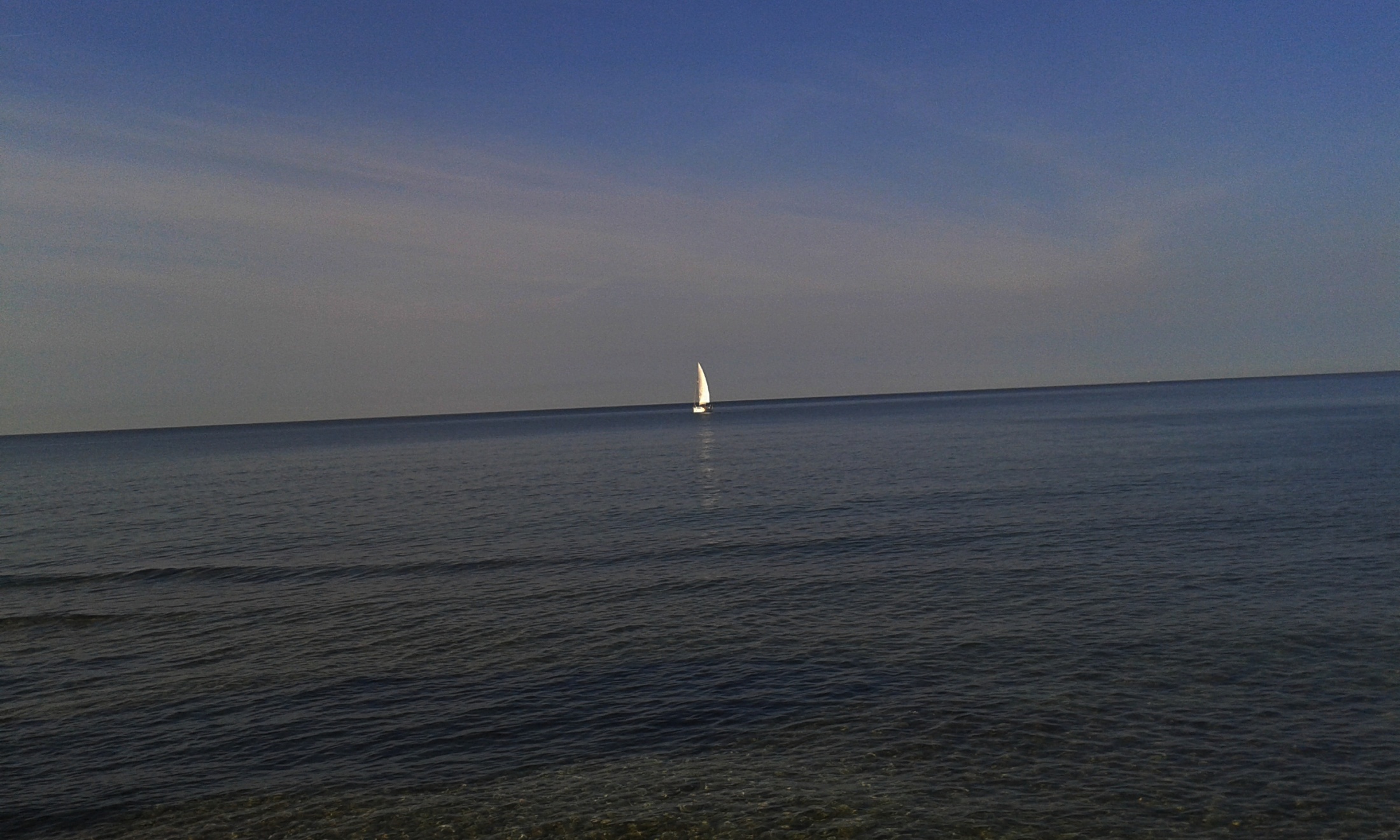 KRAJ